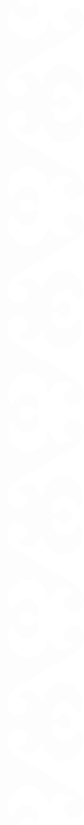 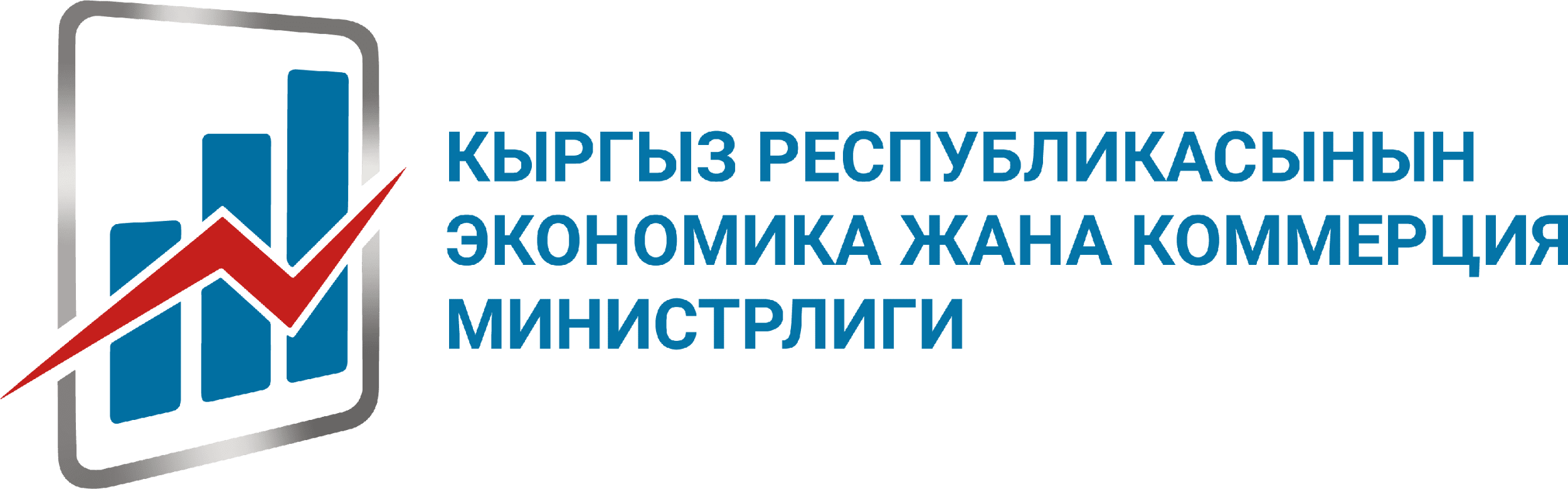 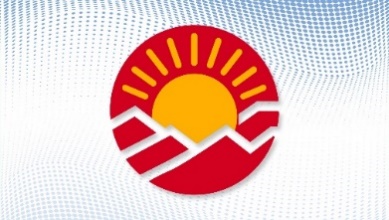 Улуттук өнүгүү форуму 2024: 
Адам капиталы жана туруктуу өнүгүү
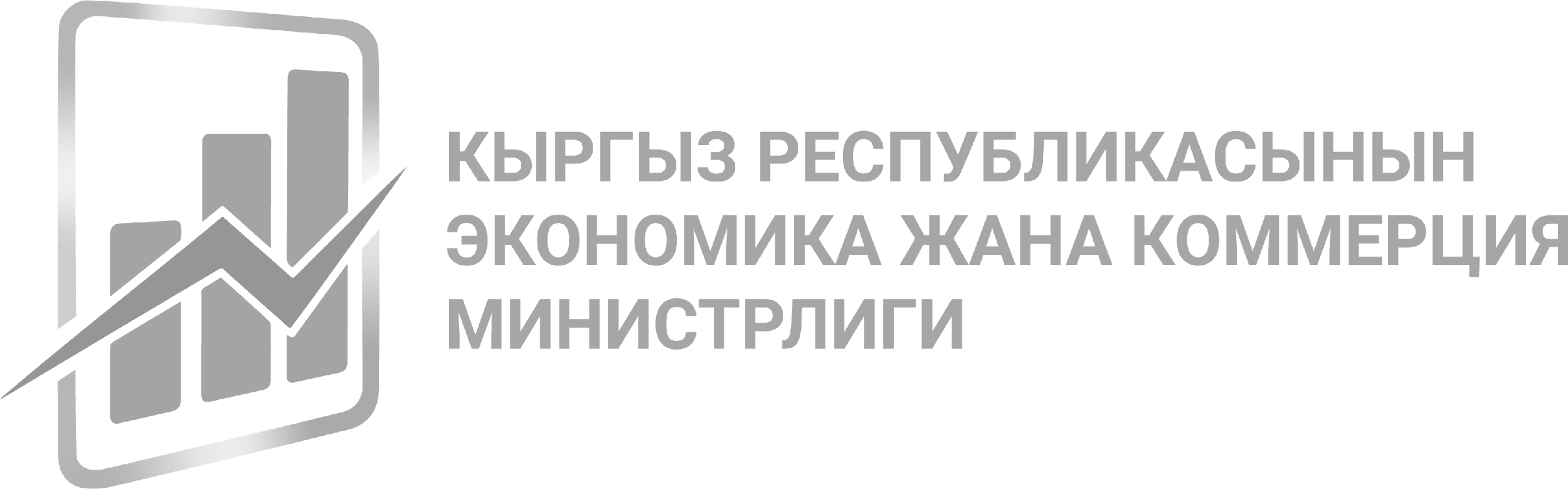 Улуттук өнүгүү форуму 2024: 
Адам капиталы жана туруктуу өнүгүү


Стратегия-2030: Кыргыз Республикасын 
өзгөртүүдө адам капиталынын жаңы сапаты



Амангельдиев Д.Дж.
Кыргыз Республикасынын 
Экономика жана коммерция
 министри

		2024-ж 4-ноябры
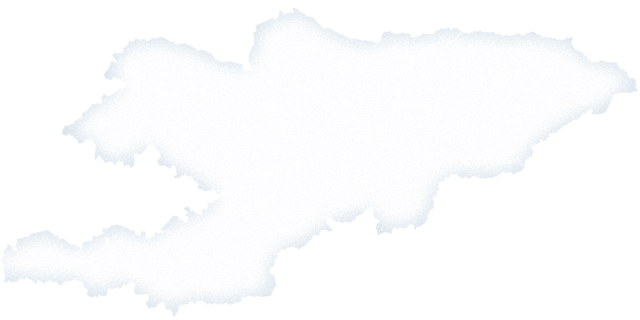 СТРАТЕГИЯ-2030:
Кыргыз Республикасын 
өзгөртүүдө адам капиталынын жаңы сапаты
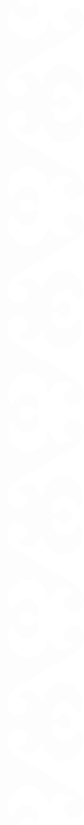 Амангельдиев Д.Дж.
Кыргыз Республикасынын 
Экономика жана коммерция
 министри
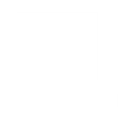 2024-ж 4-ноябры
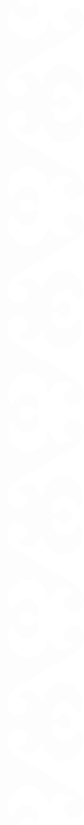 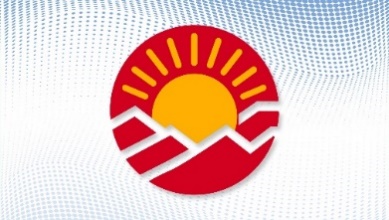 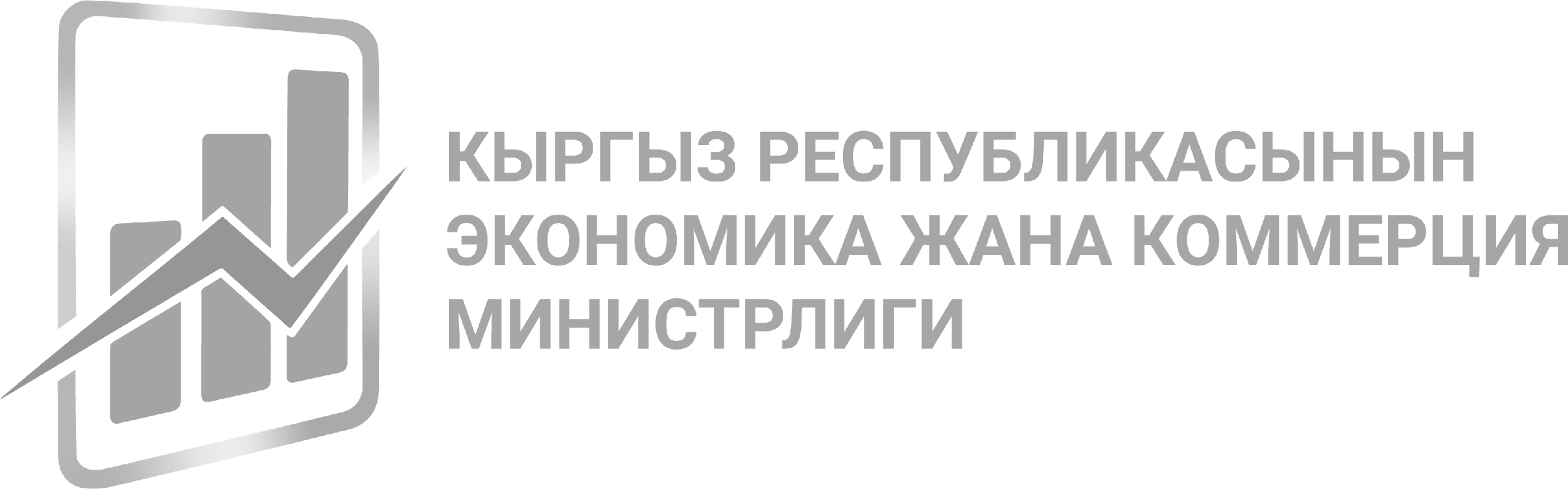 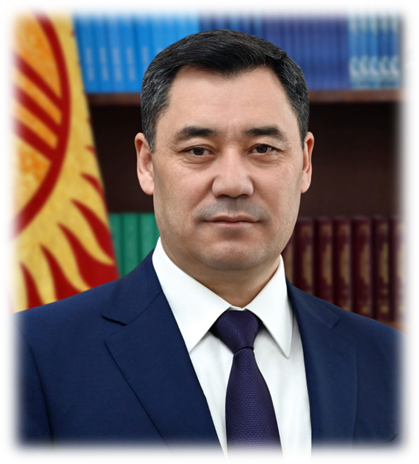 «Адам ресурсу - биздин башкы байлыгыбыз… адам капиталына болгон инвестициялар келечекте он эсе эмес, эң аз дегенде жүз эсе кайтарылат»

© Садыр Жапаров
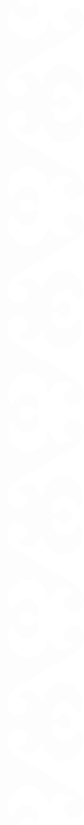 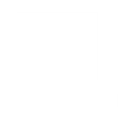 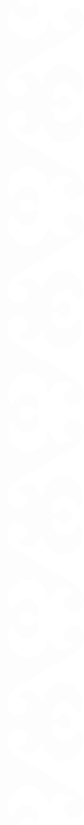 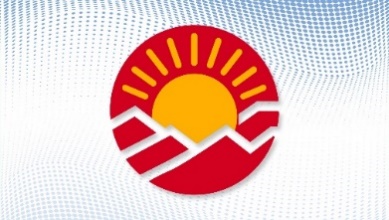 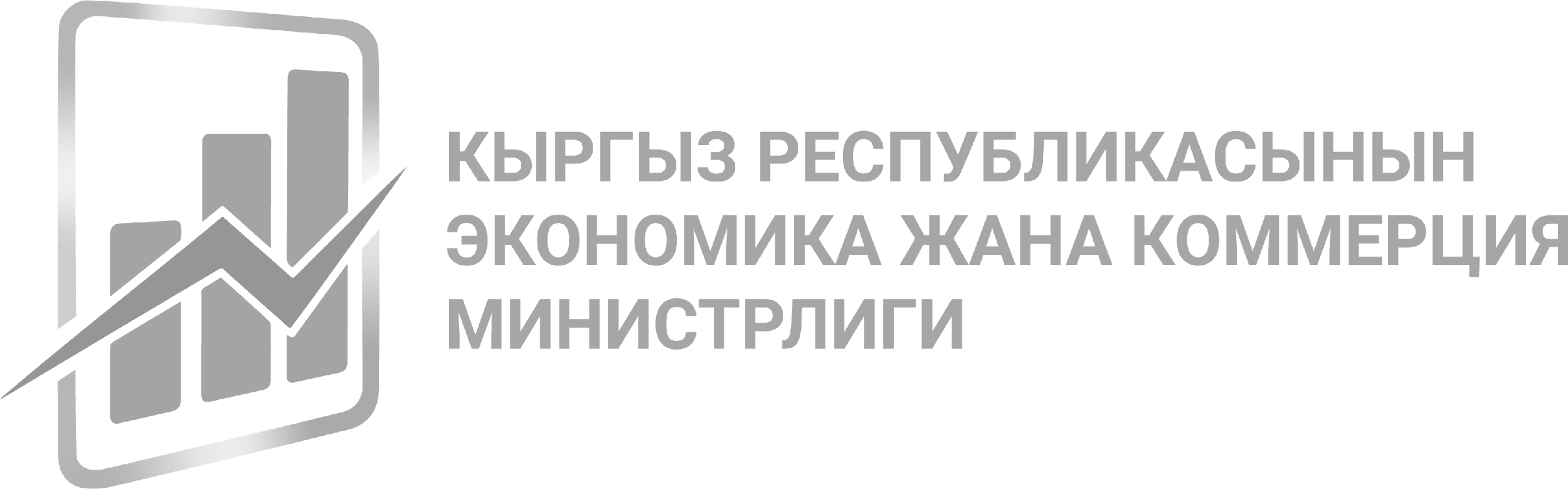 МАКРОЭКОНОМИКАЛЫК КӨРСӨТКҮЧТӨР
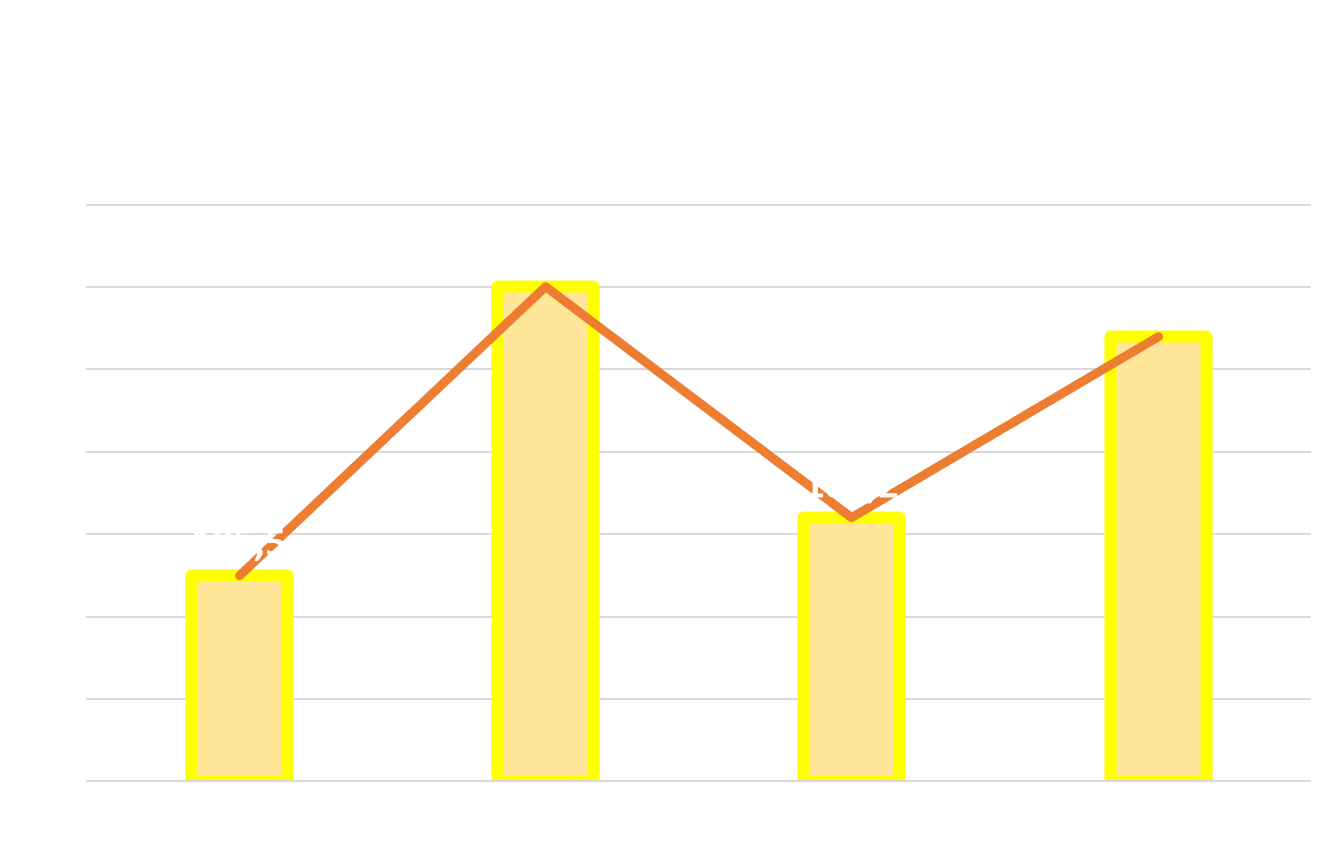 ЭКОНОМИКАЛЫК ӨСҮШ 2021-ЖЫЛДАН 2024-ЖЫЛГА ЧЕЙИН (9 АЙЫ) ОРТОЧО 6,9% ГА ӨСТҮ
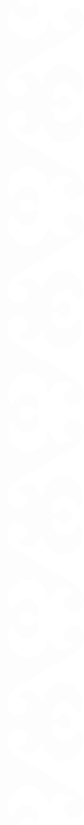 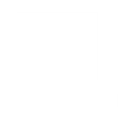 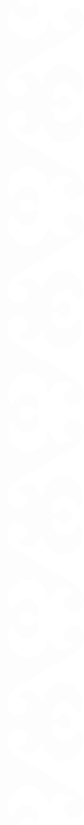 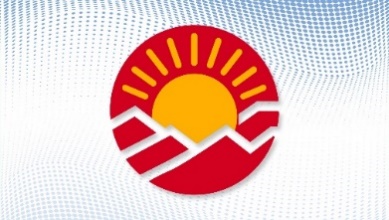 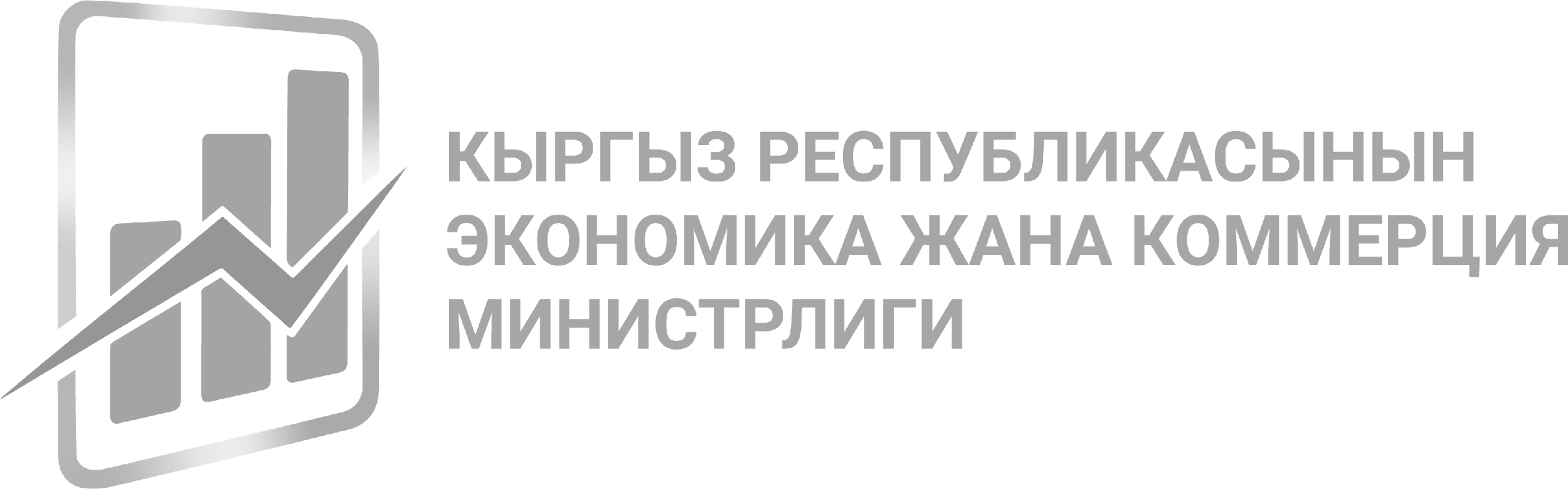 ЭМГЕК ЖАНА КАПИТАЛДЫН САЛЫМЫ
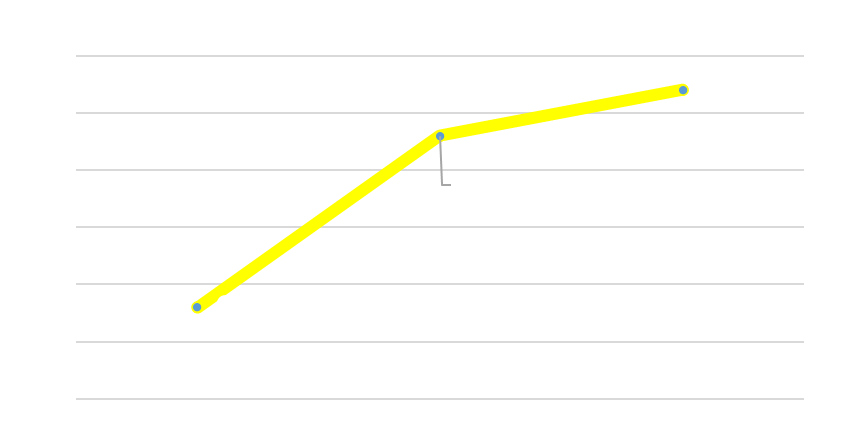 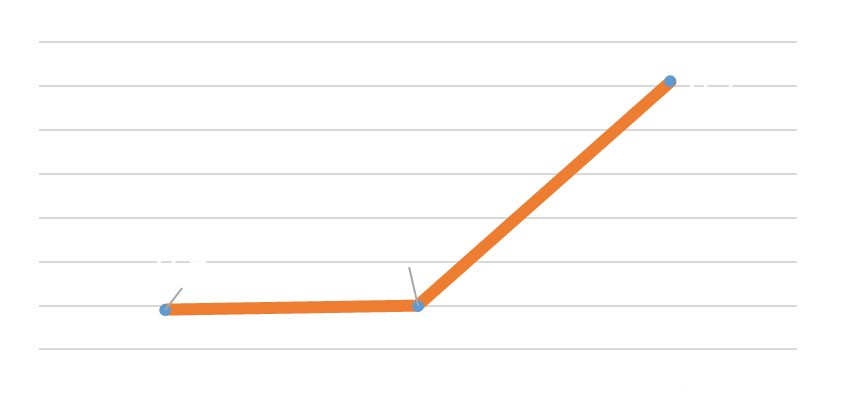 2023
2021
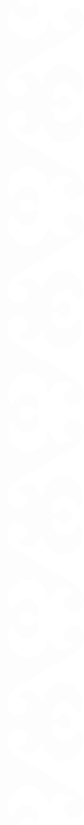 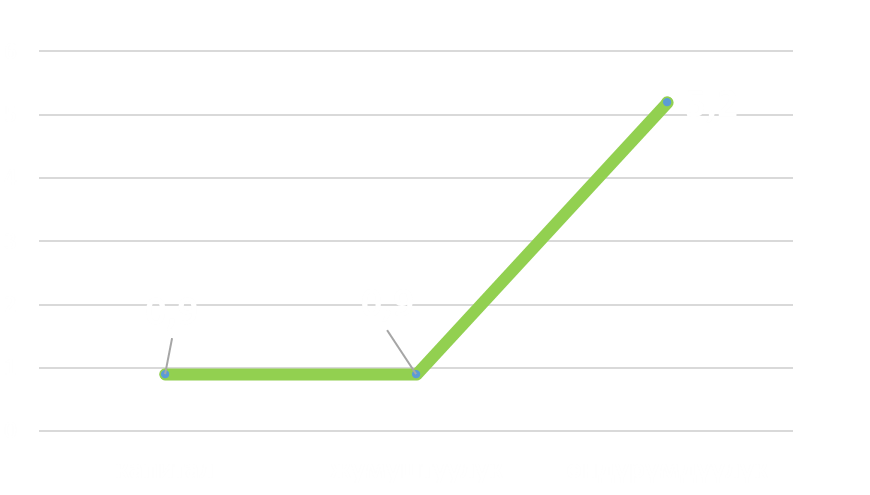 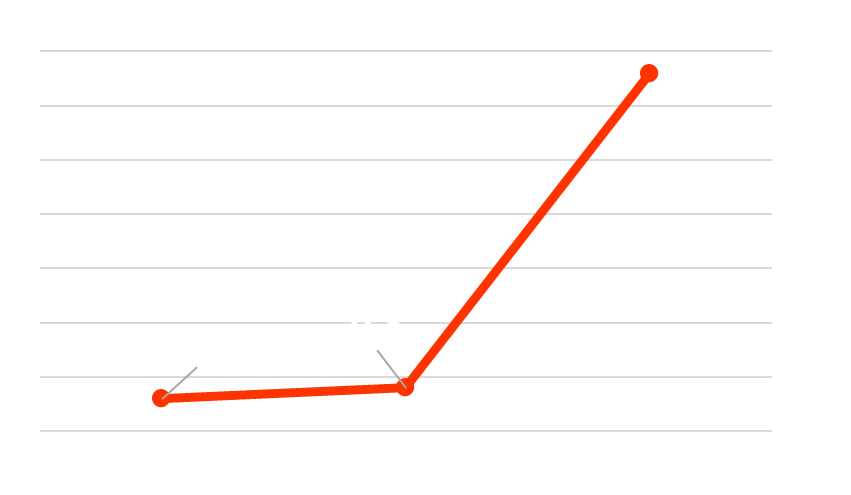 2024
2022
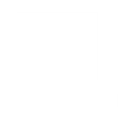 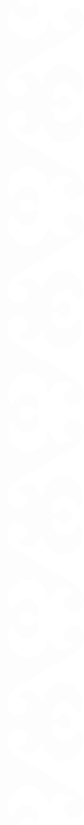 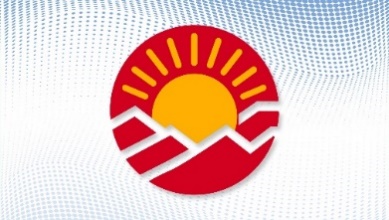 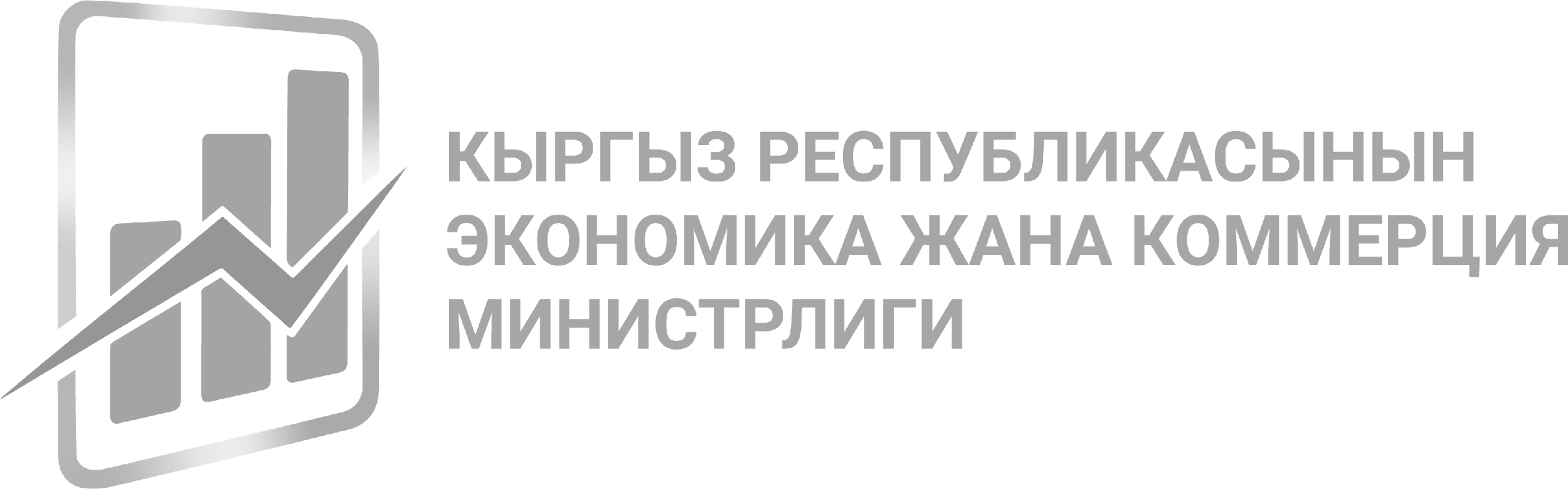 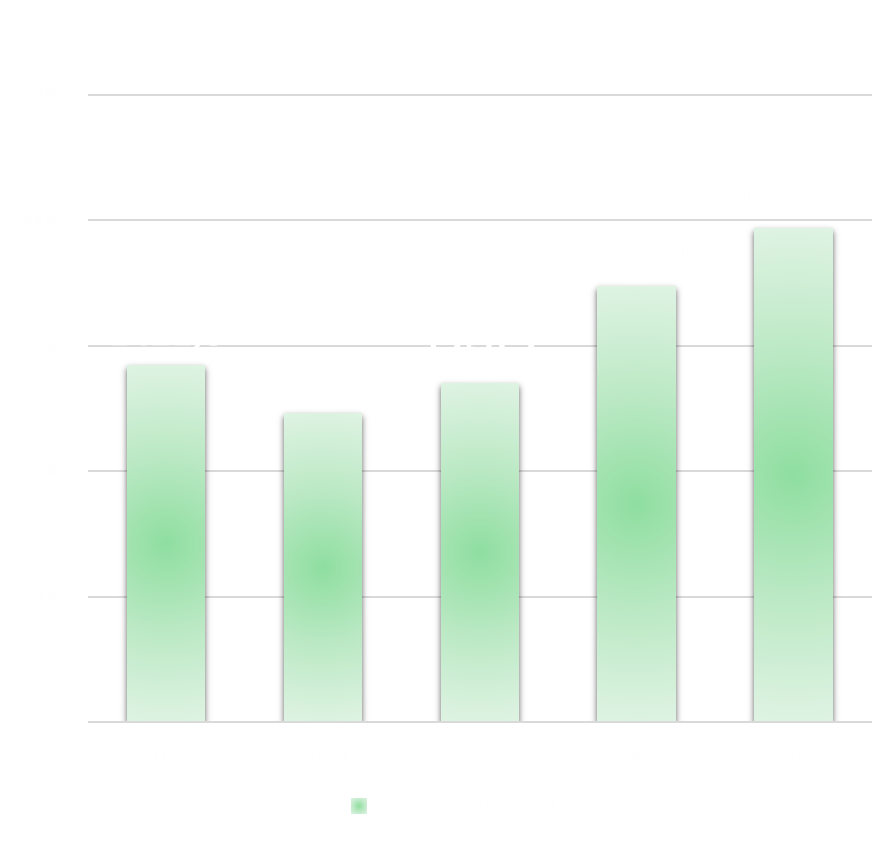 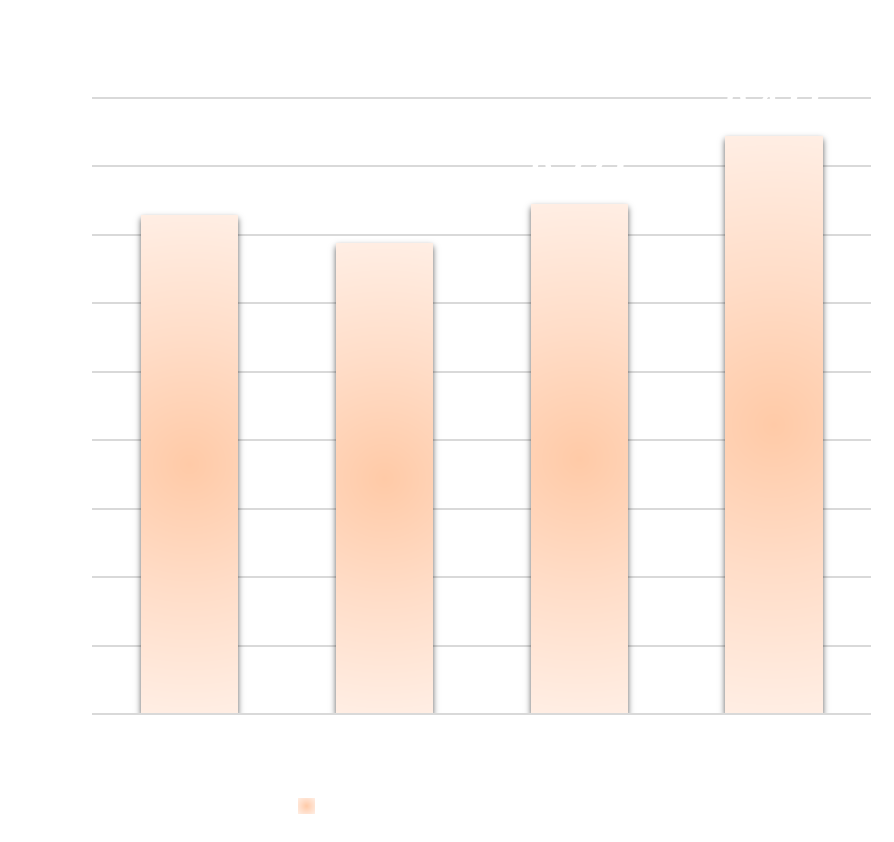 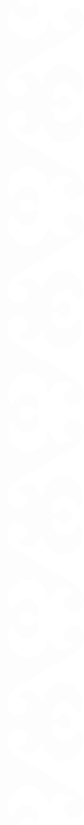 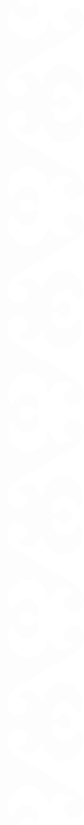 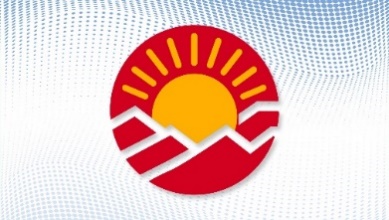 КЫРГЫЗ РЕСПУБЛИКАСЫН 2030-ЖЫЛГА ЧЕЙИН ӨНҮКТҮРҮҮНҮН УЛУТТУК ПРОГРАММАСЫНЫН
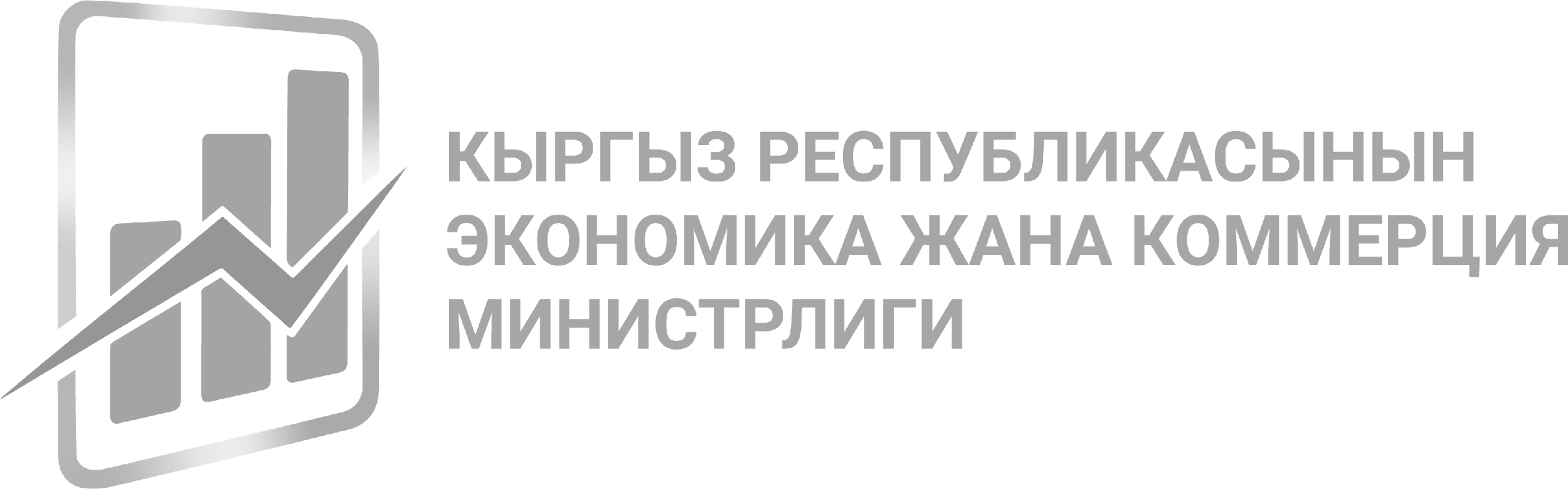 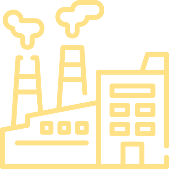 Максаттар:
Индустриялаштыруу
ИДП көлөмүн 30 млдр АКШ долларына жеткирүү
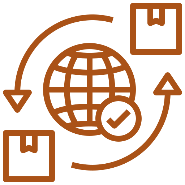 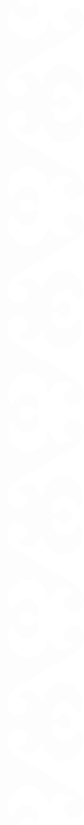 Бюджеттин дефицити 3% жогору эмес
Экспорт
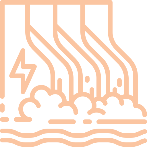 ТӨМ жетүү боюнча топ 30 өлкөнүн ичине кирүү
Камбар-Ата-1
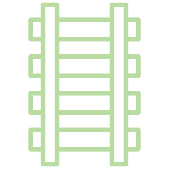 Финансылык-өнөр-жай кластерлери
Кытай-Кыргызстан-Өзбекстан темир жолу
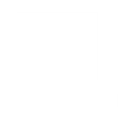 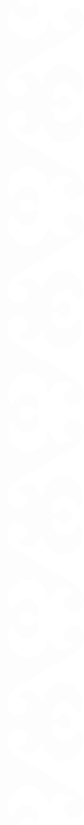 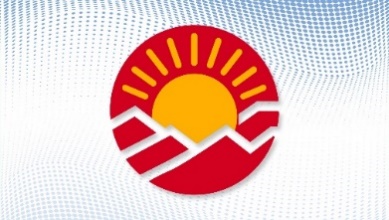 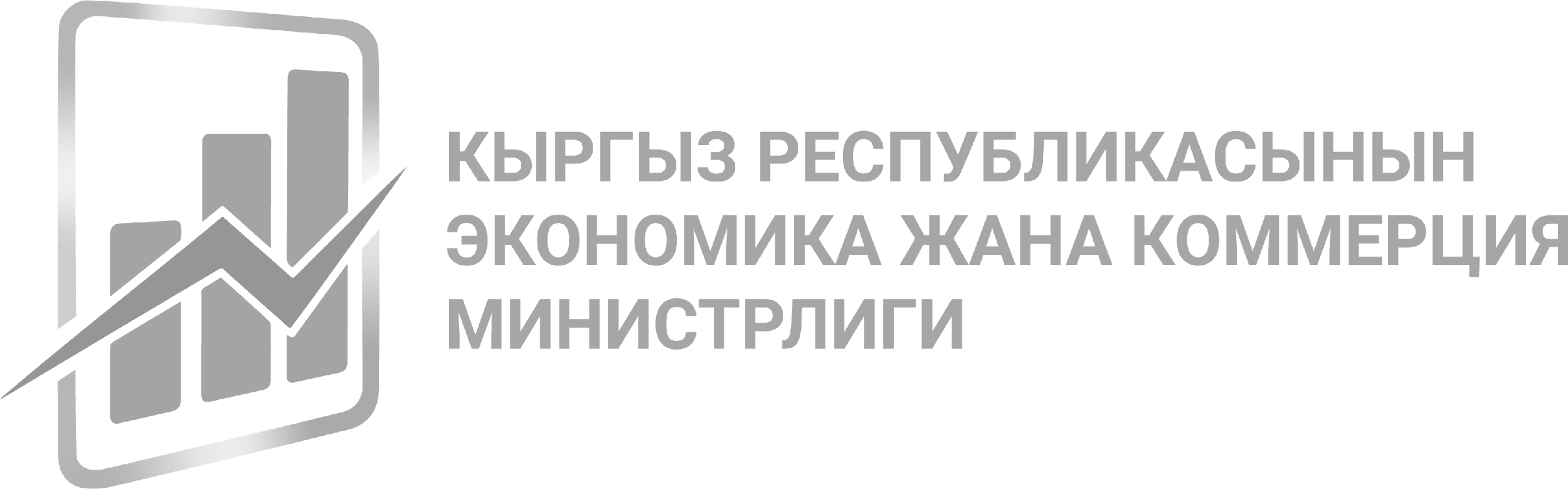 МЫНДАН АРКЫ ПЛАНДАР
Квалификацияны жогорулатуу жана кайра квалификациялоо программасы
Ишкердикти өнүктүрүүнү колдоо фонду
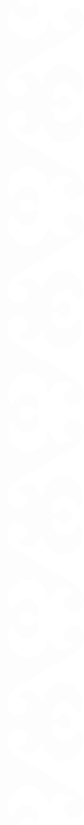 Квалификациялуу кадрларды тартуу
Миграциялык саясат
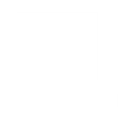 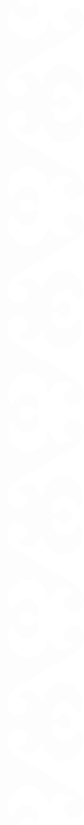 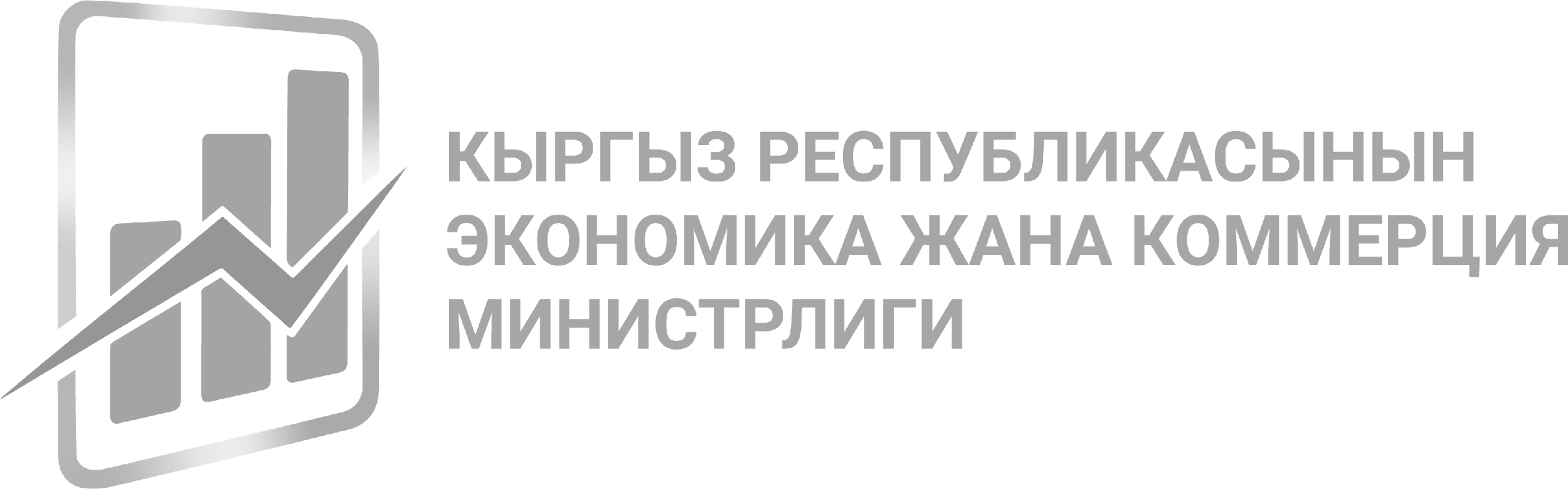 КӨҢҮЛ БУРГАНДАРЫҢЫЗ ҮЧҮН РАХМАТ!
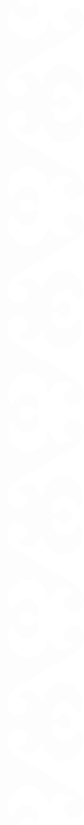 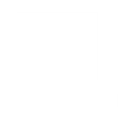